EMPLOYABILITY CONFERENCE 2022
Employability: expanding the narrative for a rapidly changing world – continuing the conversation
Six Pedagogical Principles for Careers and Employability Learning in Higher Education
Michael Healy, PhD
Head of Career Development and Employability, Career Ahead
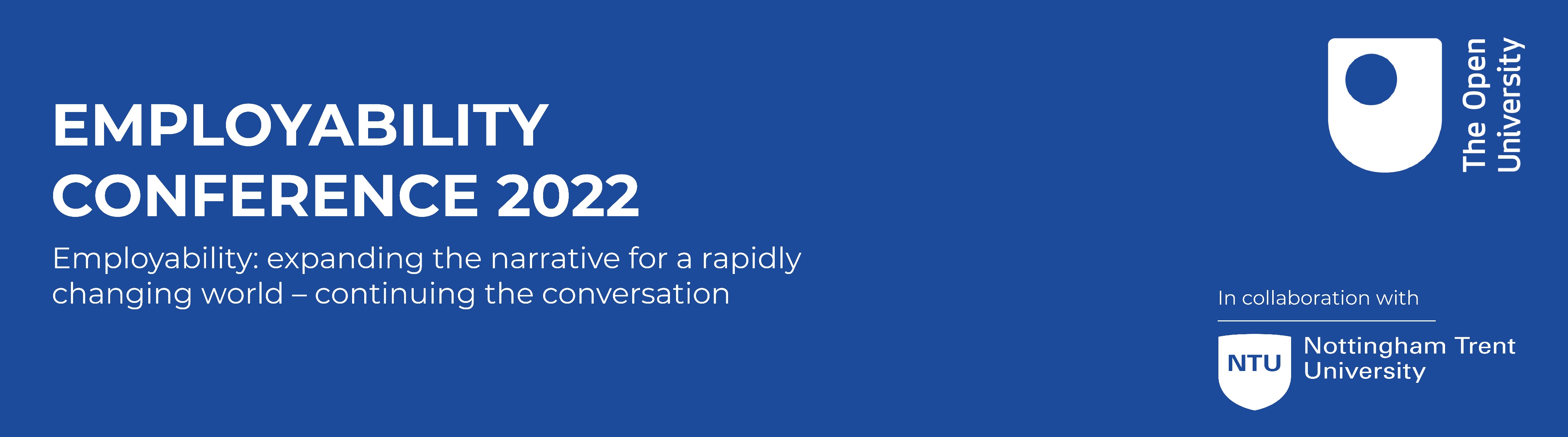 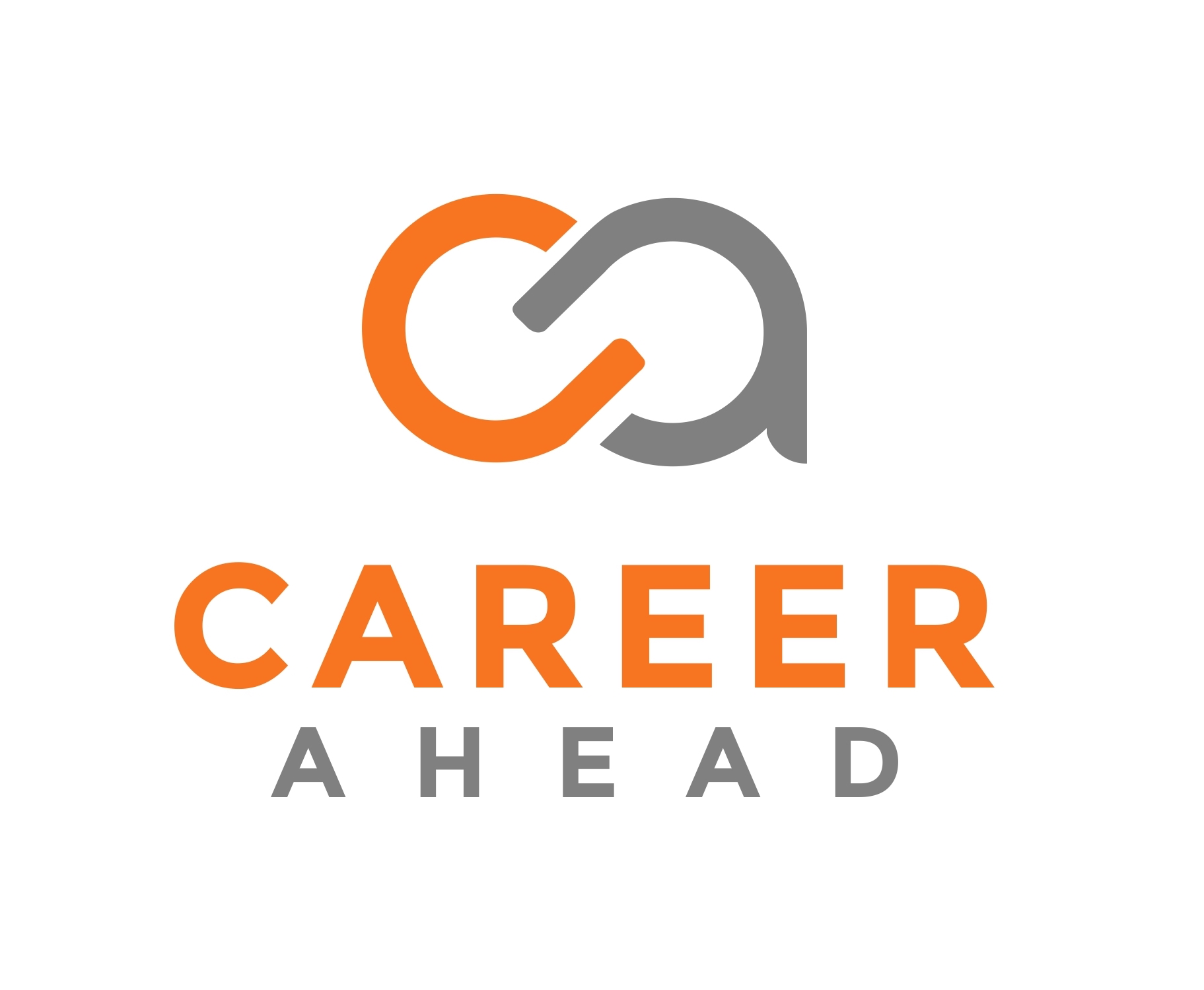 Six Pedagogical Principles for Careers and Employability Learning in Higher Education
Michael Healy, PhD
Head of Career Development and Employability
March 2022
[Speaker Notes: MAKE SURE YOU DELETE ALL INAPPLICABLE COVER SLIDE VARIATIONS.

When writing a proposal, consider the following:
Who is the audience? 
Who are our competitors?
Why is our proposal compelling/ different/ better than our competitors?
Is the picture relevant? The image on this slide could be used when pitching to higher education or young adults.]
Premise #1
Career development and graduate employability are seldom integrated in higher education research.
Healy, McIlveen & Hammer (2020)
2
[Speaker Notes: It is always worth referencing the importance of the 3 C’s in Career Preparation:
Clarity about what a student wants and what value they can create for an employer
Capability aligned to the requirements of their ideal job
Confidence to execute their job search and to convince employers of the value they can generate within employment
Whilst a great LinkedIn Profile can demonstrate both Clarity (both the candidates intent & potential value add) & Capability (the skills, experience and attributes sought by an employer), it is most valuable to demonstrate confidence – a digital CV that confidently represents a candidate to the employment market
LinkedIn is a ’job search tool’ and all students need a compelling profile when they enter any recruitment process]
Premise #2
Graduate employability is more often conceptualised as a learning outcome than a learning process.
3
[Speaker Notes: It is always worth referencing the importance of the 3 C’s in Career Preparation:
Clarity about what a student wants and what value they can create for an employer
Capability aligned to the requirements of their ideal job
Confidence to execute their job search and to convince employers of the value they can generate within employment
Whilst a great LinkedIn Profile can demonstrate both Clarity (both the candidates intent & potential value add) & Capability (the skills, experience and attributes sought by an employer), it is most valuable to demonstrate confidence – a digital CV that confidently represents a candidate to the employment market
LinkedIn is a ’job search tool’ and all students need a compelling profile when they enter any recruitment process]
Premise #3
Rather than continuing to approach graduate employability and career development learning as different things, the higher education community should recognise their congruence and compatibility and instead adopt a more integrated and critical understanding of careers and employability learning.
4
[Speaker Notes: It is always worth referencing the importance of the 3 C’s in Career Preparation:
Clarity about what a student wants and what value they can create for an employer
Capability aligned to the requirements of their ideal job
Confidence to execute their job search and to convince employers of the value they can generate within employment
Whilst a great LinkedIn Profile can demonstrate both Clarity (both the candidates intent & potential value add) & Capability (the skills, experience and attributes sought by an employer), it is most valuable to demonstrate confidence – a digital CV that confidently represents a candidate to the employment market
LinkedIn is a ’job search tool’ and all students need a compelling profile when they enter any recruitment process]
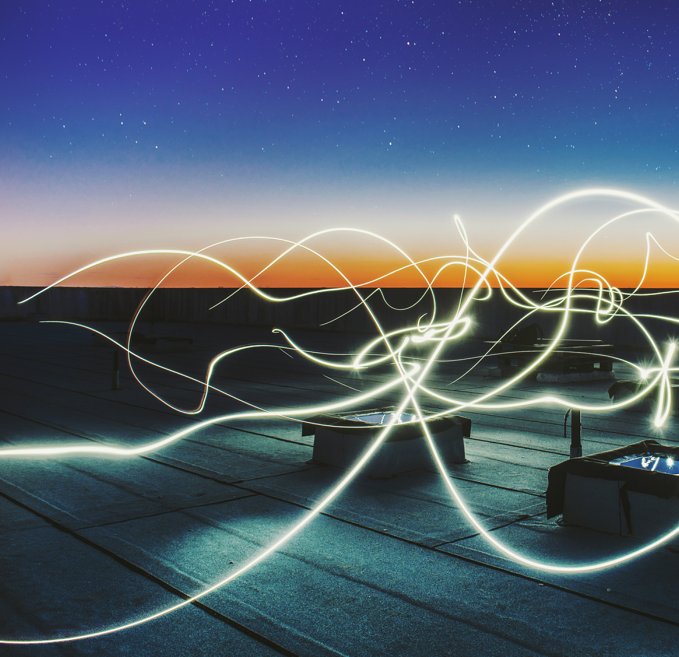 Principle One:
Careers and employability learning is a psycho-social process, not an outcome.




Photo by Federico Beccari on Unsplash
5
[Speaker Notes: It is always worth referencing the importance of the 3 C’s in Career Preparation:
Clarity about what a student wants and what value they can create for an employer
Capability aligned to the requirements of their ideal job
Confidence to execute their job search and to convince employers of the value they can generate within employment
Whilst a great LinkedIn Profile can demonstrate both Clarity (both the candidates intent & potential value add) & Capability (the skills, experience and attributes sought by an employer), it is most valuable to demonstrate confidence – a digital CV that confidently represents a candidate to the employment market
LinkedIn is a ’job search tool’ and all students need a compelling profile when they enter any recruitment process]
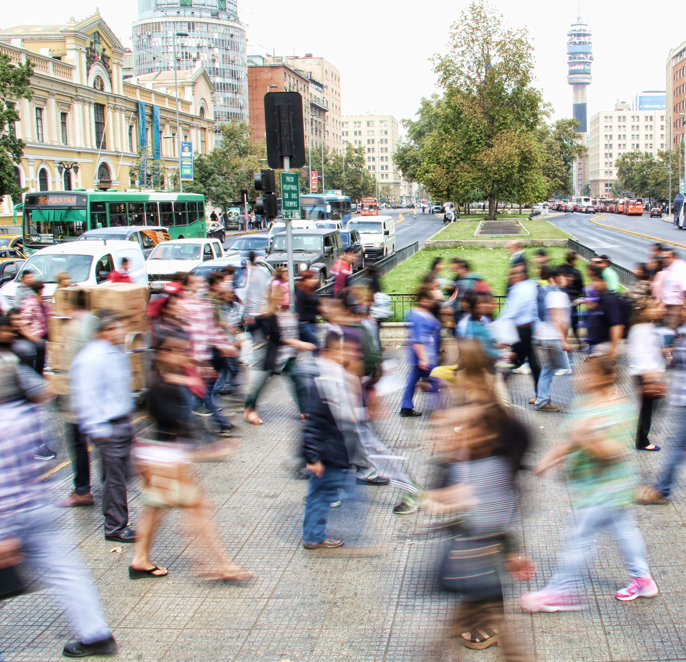 Principle Two:
Careers and employability learning is contextual.




Photo by mauro mora on Unsplash
6
[Speaker Notes: It is always worth referencing the importance of the 3 C’s in Career Preparation:
Clarity about what a student wants and what value they can create for an employer
Capability aligned to the requirements of their ideal job
Confidence to execute their job search and to convince employers of the value they can generate within employment
Whilst a great LinkedIn Profile can demonstrate both Clarity (both the candidates intent & potential value add) & Capability (the skills, experience and attributes sought by an employer), it is most valuable to demonstrate confidence – a digital CV that confidently represents a candidate to the employment market
LinkedIn is a ’job search tool’ and all students need a compelling profile when they enter any recruitment process]
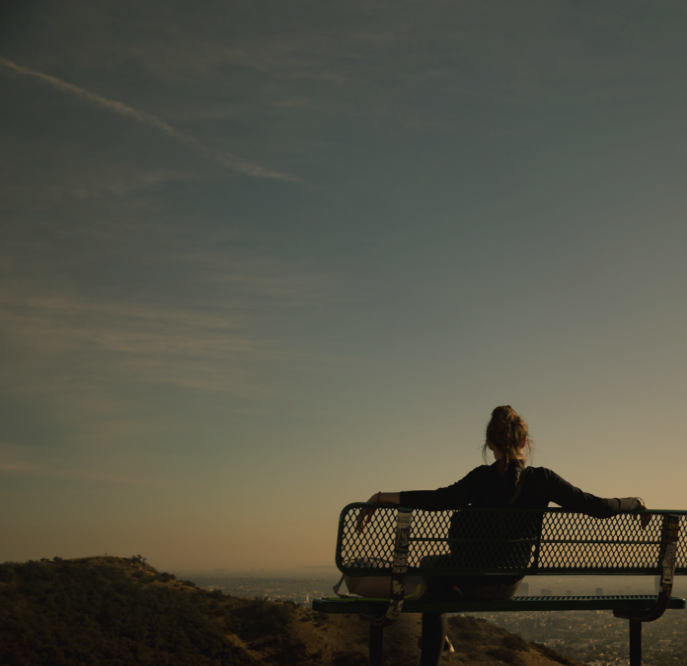 Principle Three:
Careers and employability learning is ubiquitous.




Photo by Christian Kielberg on Unsplash
7
[Speaker Notes: It is always worth referencing the importance of the 3 C’s in Career Preparation:
Clarity about what a student wants and what value they can create for an employer
Capability aligned to the requirements of their ideal job
Confidence to execute their job search and to convince employers of the value they can generate within employment
Whilst a great LinkedIn Profile can demonstrate both Clarity (both the candidates intent & potential value add) & Capability (the skills, experience and attributes sought by an employer), it is most valuable to demonstrate confidence – a digital CV that confidently represents a candidate to the employment market
LinkedIn is a ’job search tool’ and all students need a compelling profile when they enter any recruitment process]
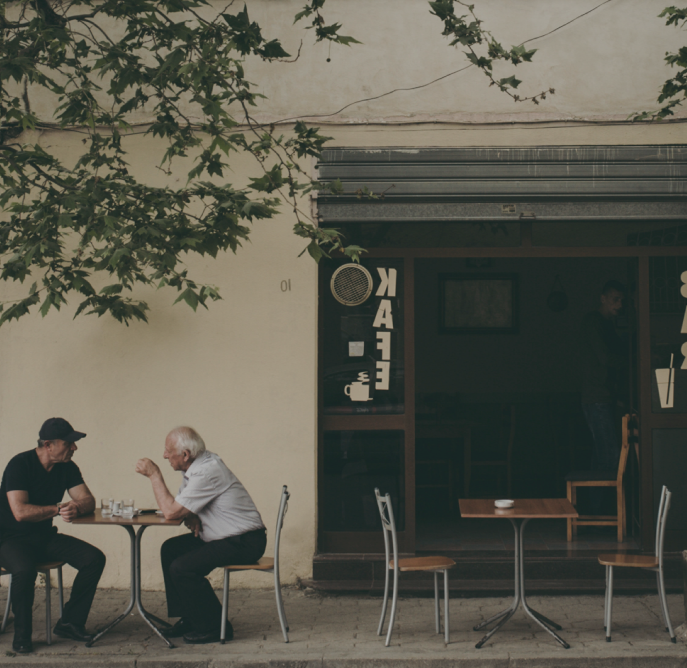 Principle Four:
Careers and employability learning is relational, dialogical, and narrative.




Photo by Christian Kielberg on Unsplash
8
[Speaker Notes: It is always worth referencing the importance of the 3 C’s in Career Preparation:
Clarity about what a student wants and what value they can create for an employer
Capability aligned to the requirements of their ideal job
Confidence to execute their job search and to convince employers of the value they can generate within employment
Whilst a great LinkedIn Profile can demonstrate both Clarity (both the candidates intent & potential value add) & Capability (the skills, experience and attributes sought by an employer), it is most valuable to demonstrate confidence – a digital CV that confidently represents a candidate to the employment market
LinkedIn is a ’job search tool’ and all students need a compelling profile when they enter any recruitment process]
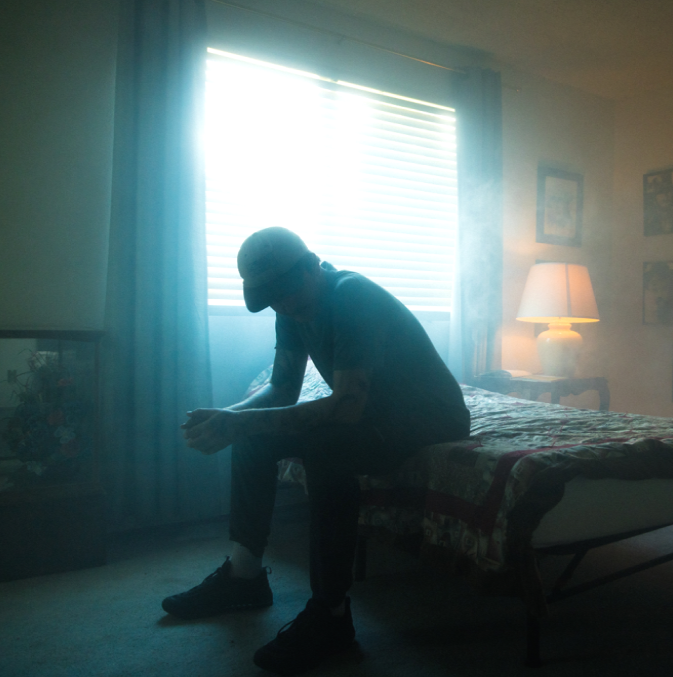 Principle Five:
Careers and employability learning can be traumatic.




Photo by Jakob Owens on Unsplash
9
[Speaker Notes: It is always worth referencing the importance of the 3 C’s in Career Preparation:
Clarity about what a student wants and what value they can create for an employer
Capability aligned to the requirements of their ideal job
Confidence to execute their job search and to convince employers of the value they can generate within employment
Whilst a great LinkedIn Profile can demonstrate both Clarity (both the candidates intent & potential value add) & Capability (the skills, experience and attributes sought by an employer), it is most valuable to demonstrate confidence – a digital CV that confidently represents a candidate to the employment market
LinkedIn is a ’job search tool’ and all students need a compelling profile when they enter any recruitment process]
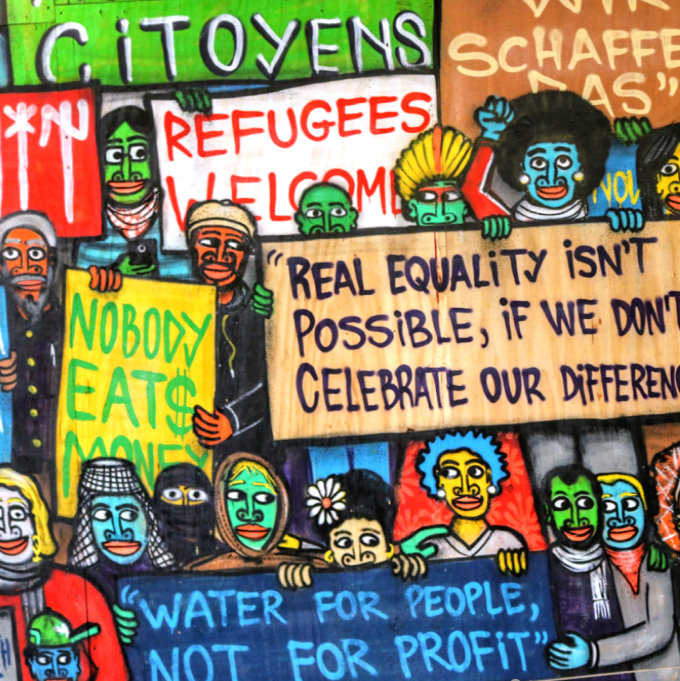 Principle Six:
Careers and employability learning can be emancipatory.




Photo by Matteo Paganelli on Unsplash
10
[Speaker Notes: It is always worth referencing the importance of the 3 C’s in Career Preparation:
Clarity about what a student wants and what value they can create for an employer
Capability aligned to the requirements of their ideal job
Confidence to execute their job search and to convince employers of the value they can generate within employment
Whilst a great LinkedIn Profile can demonstrate both Clarity (both the candidates intent & potential value add) & Capability (the skills, experience and attributes sought by an employer), it is most valuable to demonstrate confidence – a digital CV that confidently represents a candidate to the employment market
LinkedIn is a ’job search tool’ and all students need a compelling profile when they enter any recruitment process]
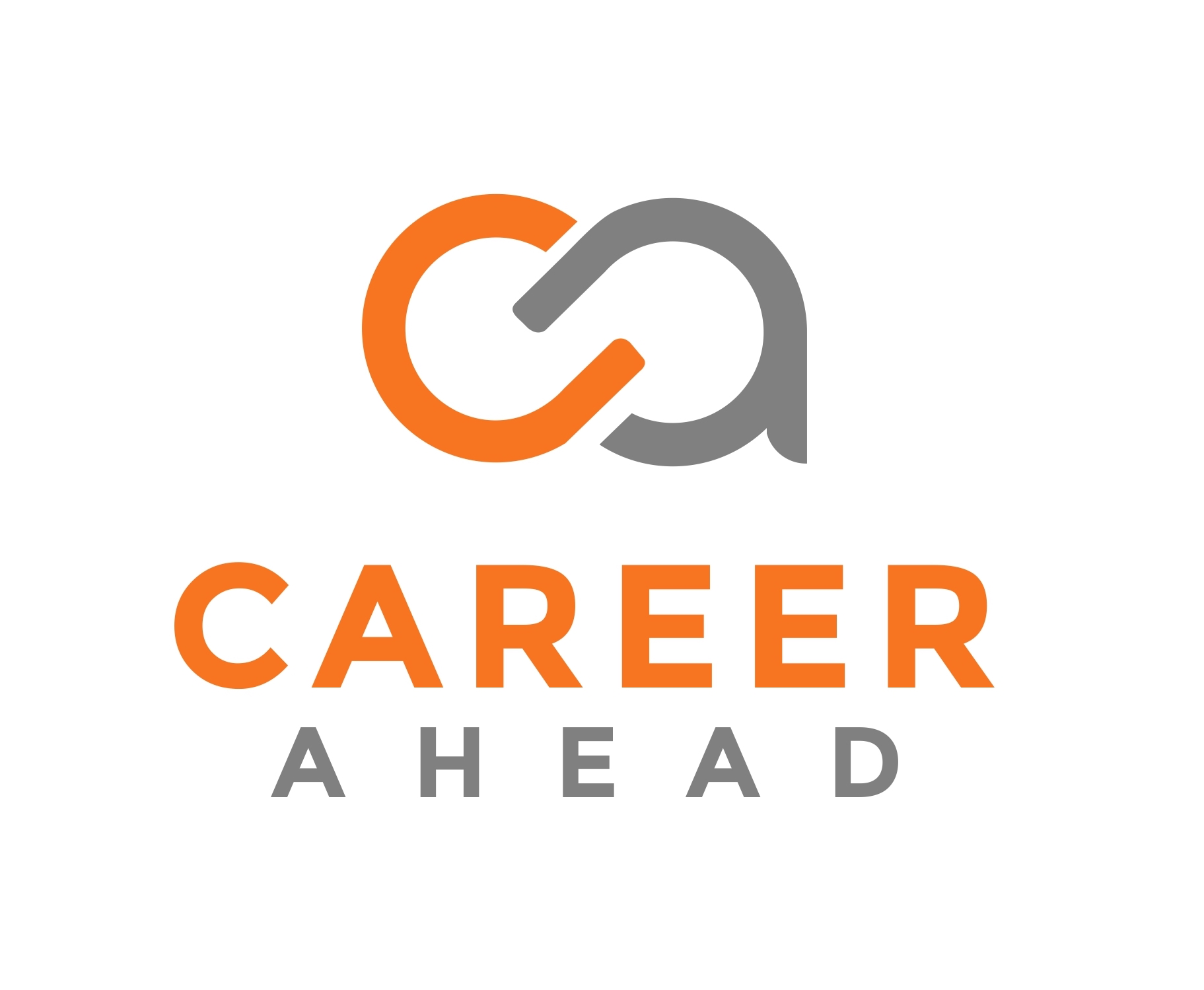 michael.healy@careerahead.com.au

@mojohealy
www.mojohealy.com
linkedin.com/in/mojohealy
March 2022
[Speaker Notes: MAKE SURE YOU DELETE ALL INAPPLICABLE COVER SLIDE VARIATIONS.

When writing a proposal, consider the following:
Who is the audience? 
Who are our competitors?
Why is our proposal compelling/ different/ better than our competitors?
Is the picture relevant? The image on this slide could be used when pitching to higher education or young adults.]
THANK YOU
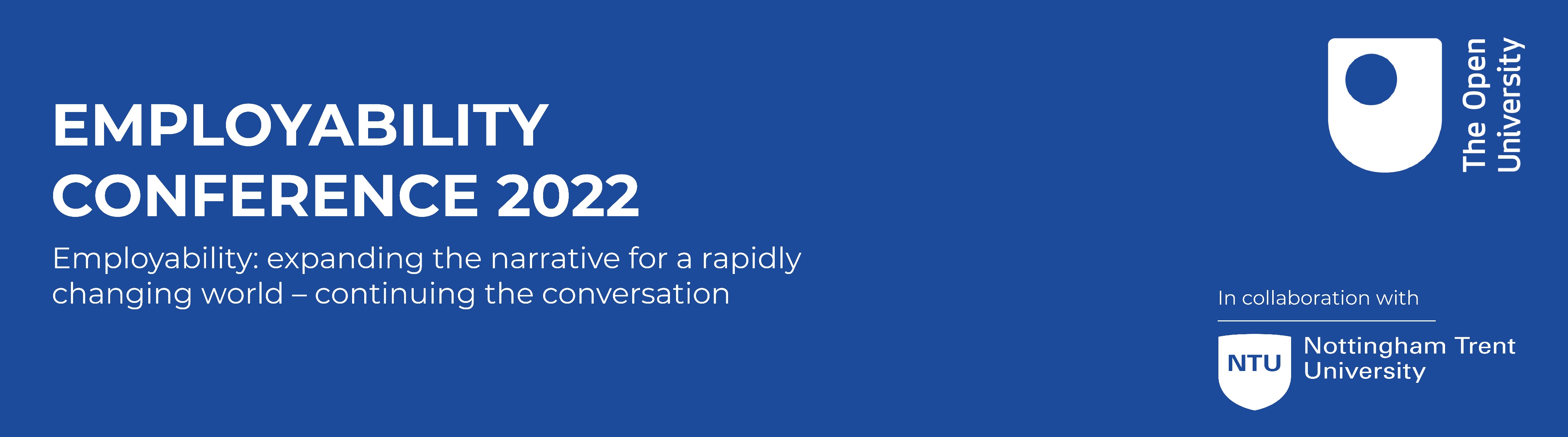